1
웹어플리케이션보안Ionic 프레임워크를 이용한 
모바일 앱 개발
중부대학교 정보보호학과 이병천 교수
목차
2
1. Ionic 프레임워크 소개 
2. Ionic 환경 구축 
3. 모바일 앱 개발 
이미 개발한 MEAN Auth App 서버를 이용하기 위한 모바일 앱  
Live server를 이용한 앱 개발 
4. 앱 빌드 
iOS용, Android용 앱 빌드 
휴대폰에 설치 활용
1. Ionic 프레임워크
3
Ionic 프레임워크
자바스크립트 기반 모바일 웹앱 개발 프레임워크 
https://ionicframework.com/ 
기존의 다양한 frontend 기술들을 결합하여 사용 가능
장점: 동일 소스를 iOS용, Android 용으로 빌드 가능
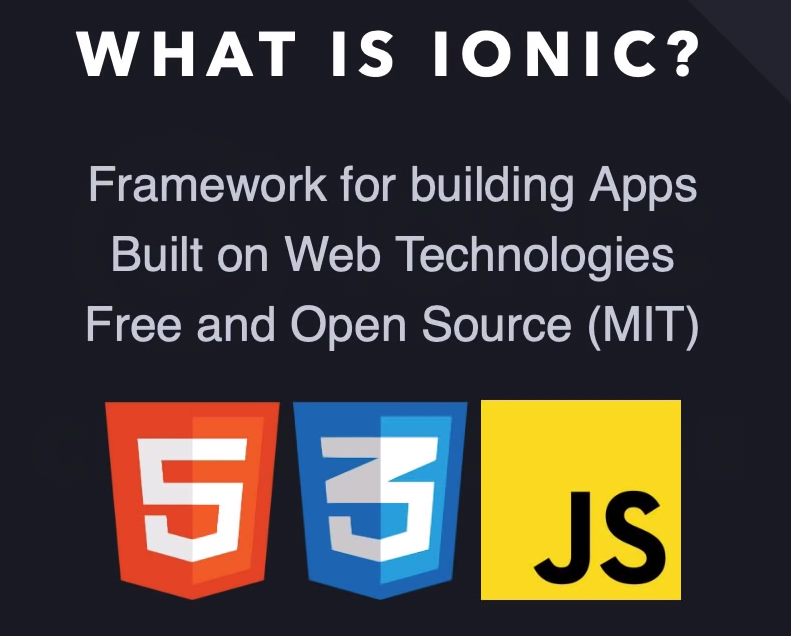 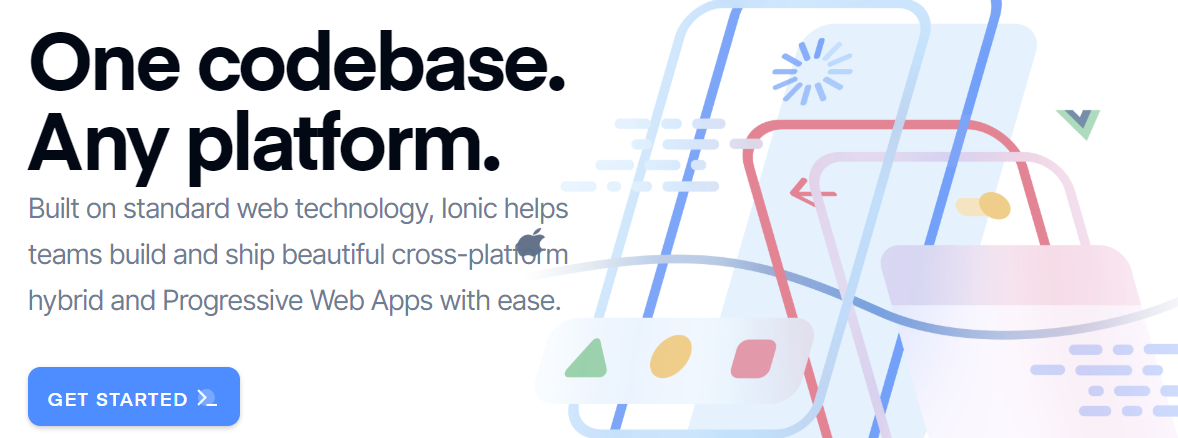 모바일 앱 개발 방법론
4
Native Apps vs. Hybrid Apps
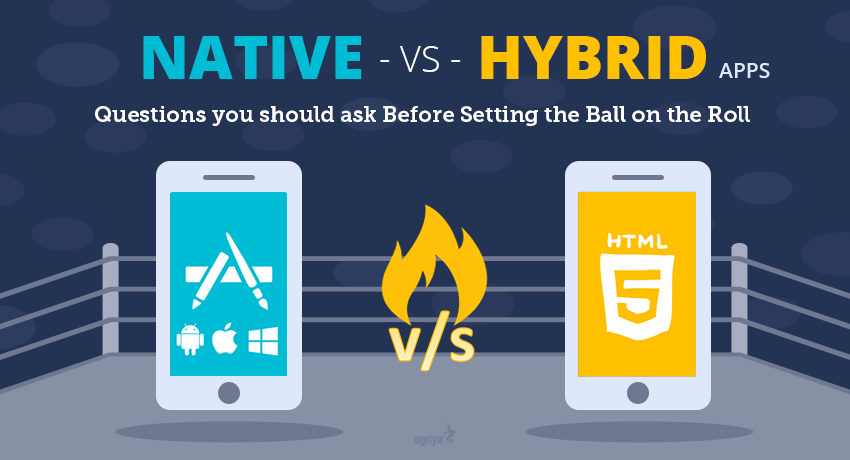 모바일 프레임워크?
5
Ionic vs. React Native
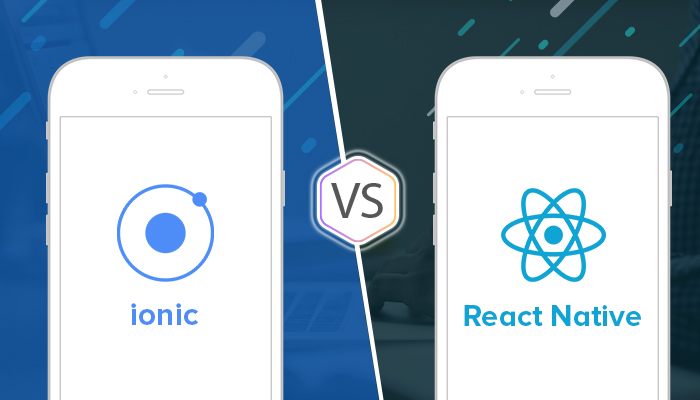 Ionic 프레임워크
6
Ionic 이란?
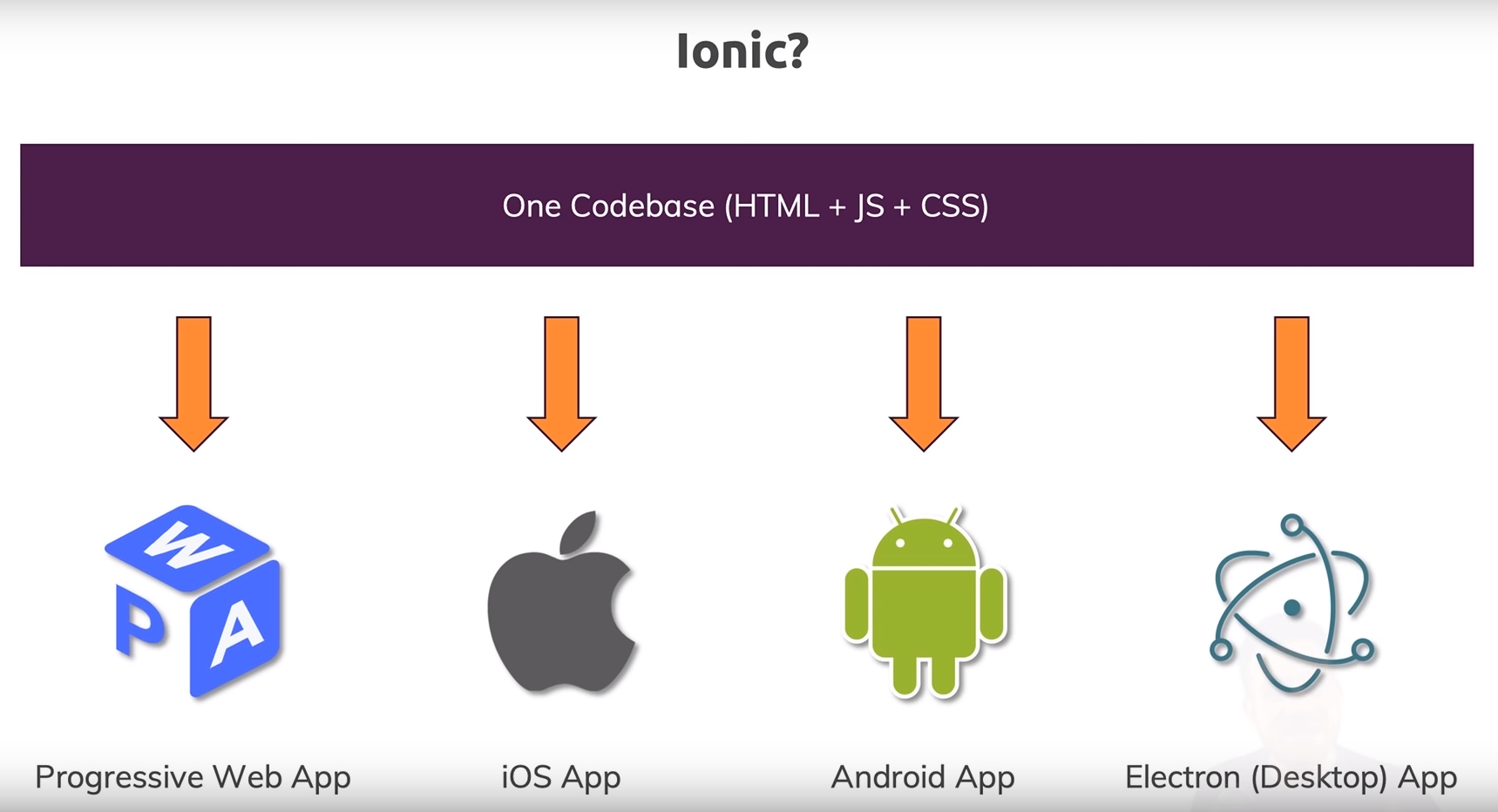 Ionic 프레임워크
7
Ionic 이란?
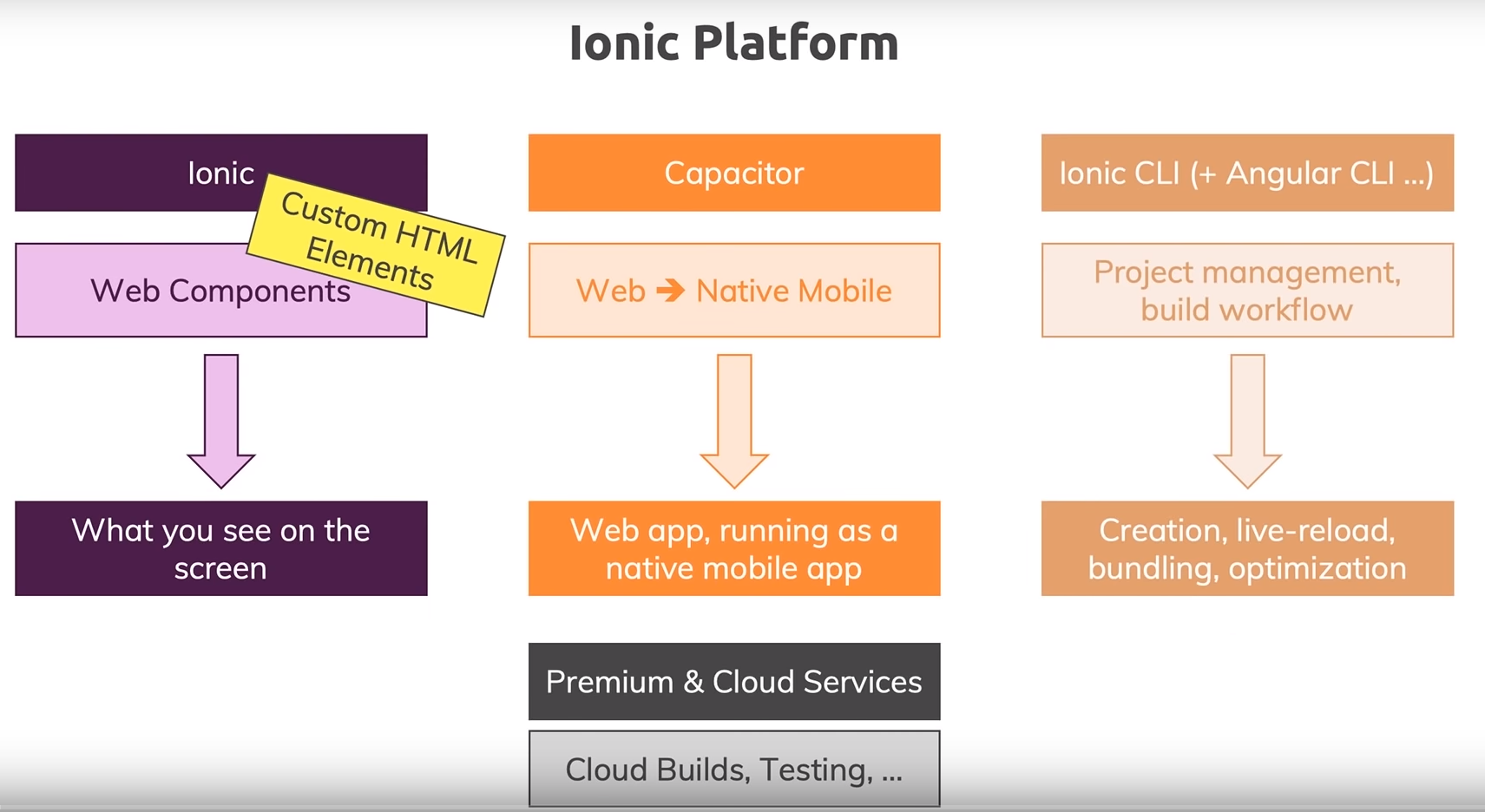 Ionic 프레임워크
8
Ionic 이란?
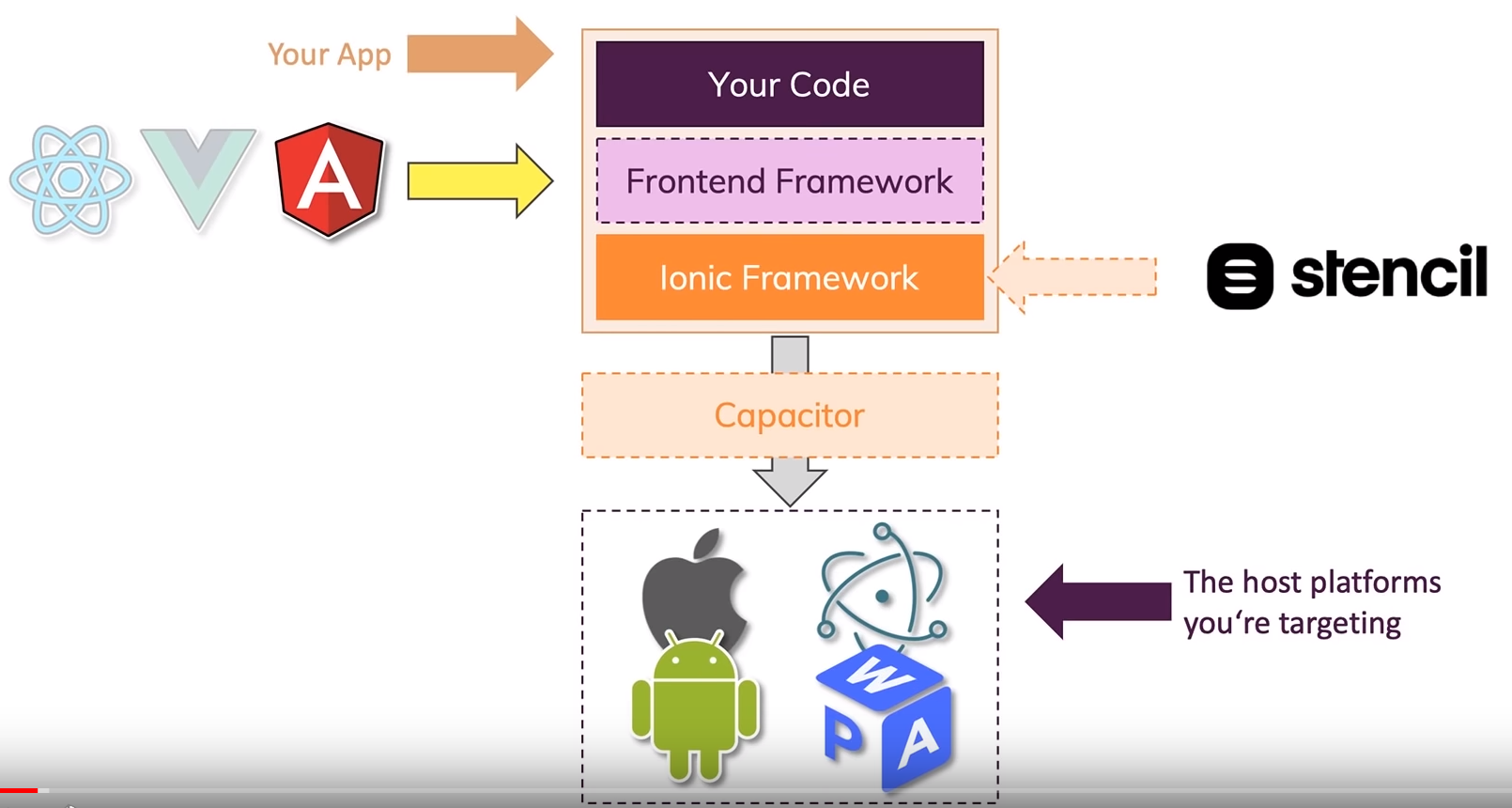 2. Ionic 환경 구축
9
Ionic 설치 (npm을 이용하여 글로벌 설치) 
> npm install -g ionic  
버전 확인 
> ionic -v 
현재 버전 5.4.1
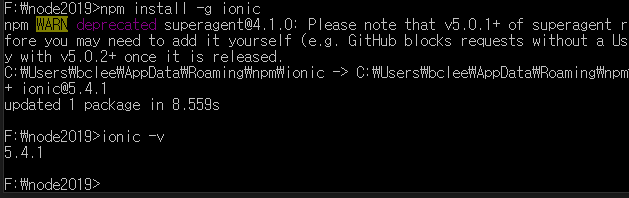 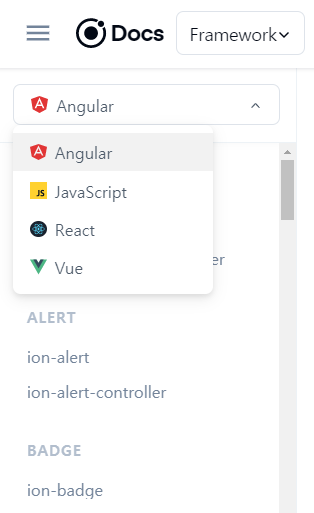 2. Ionic 환경 구축
10
여러 가지 frond-end 프레임워크에맞추어 사용 가능 
Angular 
React
Vue
Javascript 
온라인 도큐먼트 
https://ionicframework.com/docs 
각종 CLI 명령 
https://ionicframework.com/docs/cli 
사용 가능한 각종 컴포넌트들 소개 
https://ionicframework.com/docs/components
3. IonicMeanAuth 앱 제작
11
목적 
이미 개발한 MEAN Auth App 서버를 이용할 수 있는 모바일 앱
모바일 앱을 이용하여 MEAN Auth App 서비스를 이용하고자 함 
Ionic 프레임워크를 이용하여 모바일 앱을 손쉽게 제작 
자바스크립트 기반으로 iOS, Android 버전을 동시 개발 
개발 완료 후 운영체제별 앱 빌드하여 활용
IonicMeanAuth 앱 제작 순서
12
1. 프로젝트 시작 - 템플릿 앱 제작 
2. 각종 페이지 컴포넌트, 서비스 개발 
3. 빌드를 통해 iOS용, Android용 앱으로 컴파일
프로젝트 시작 - 템플릿 앱 제작
13
프로젝트 폴더로 이동: 예> cd node2019 
프로젝트명 결정: 예> IonicMeanAuth
프로젝트 시작 
> ionic start IonicMeanAuth 
Framework 선택: Angular 
Angular 
React
Starter template 선택: Sidemenu
Tabs 
Sidemenu
Blank
My-first-app
conference
프로젝트 시작 - 템플릿 앱 제작
14
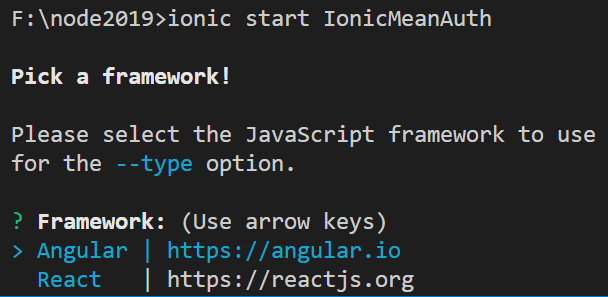 Framework: Angular
Starter template: Sidemenu
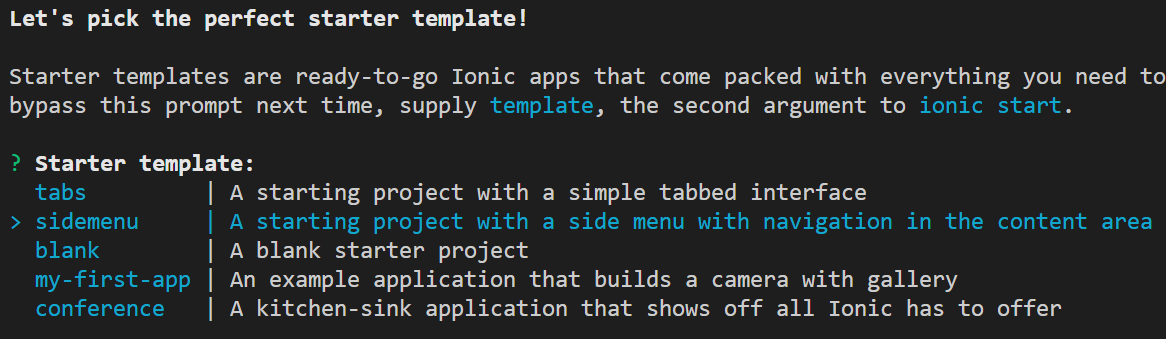 프로젝트 열기
15
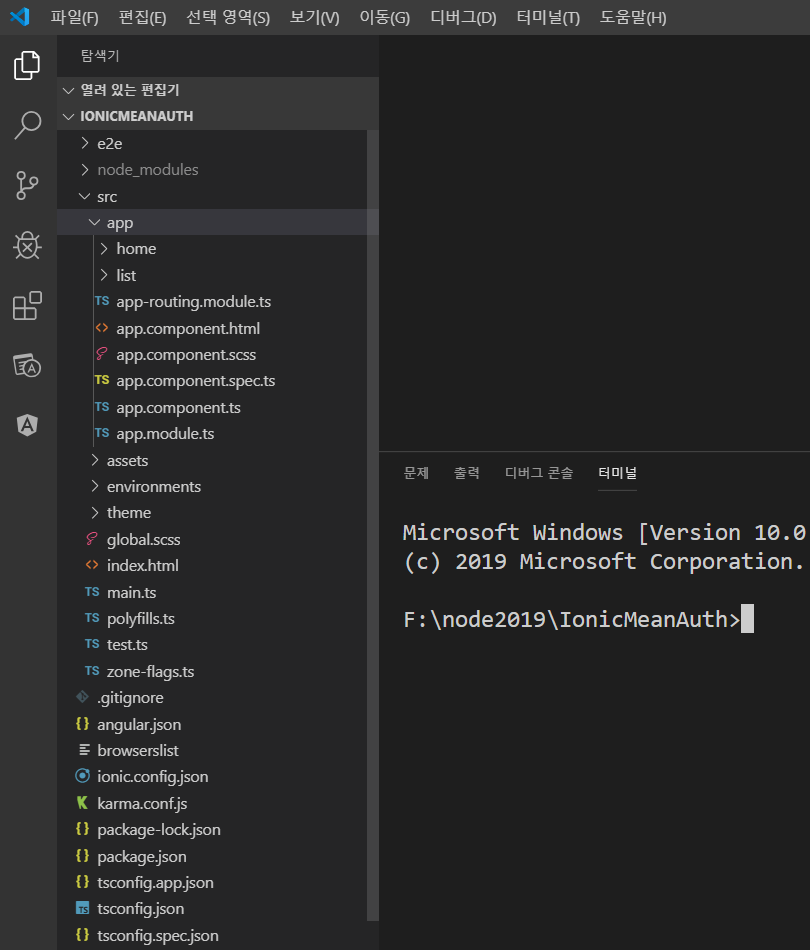 프로젝트 폴더로 이동 
> cd IonicMeanAuth 
에디터 열기 
> code . 

Angular 스타일의 기본 프로젝트 생성됨
서비스 시작
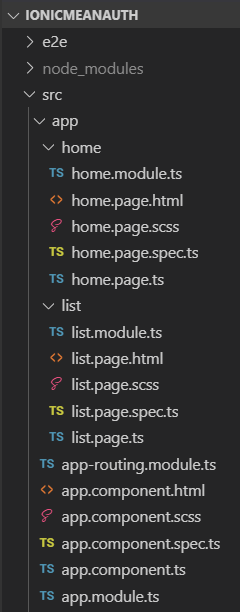 16
프로젝트 폴더에서 
> ionic serve 실행 
http://localhost:8100 에서 라이브 화면 제공.
소스 수정, 저장시 즉시 반영
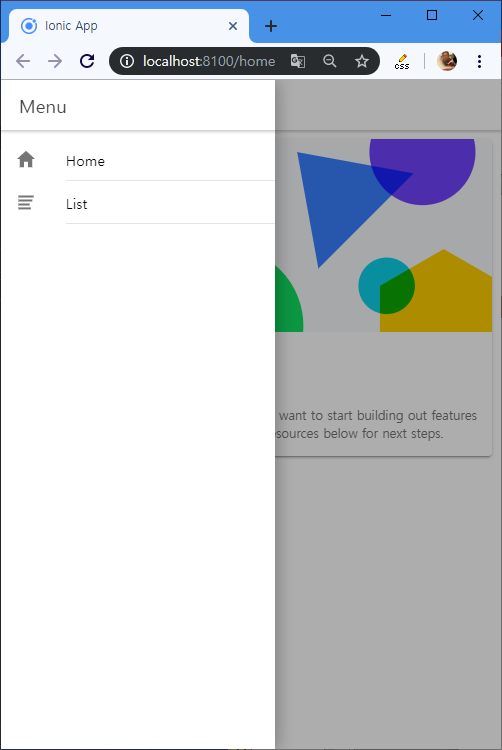 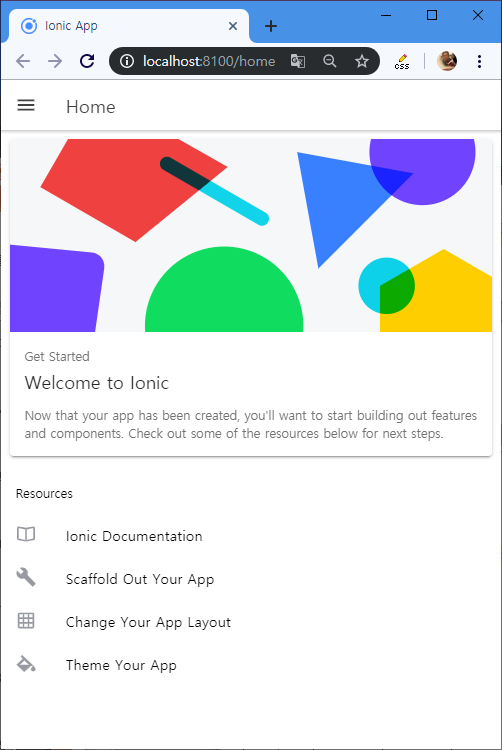 현재 2개의 메뉴 존재
Ionic lab 설치
17
모바일 디바이스 시뮬레이션 환경 
> npm i @ionic/lab -g (글로벌 설치) 
> ionic serve 대신 ionic lab 실행
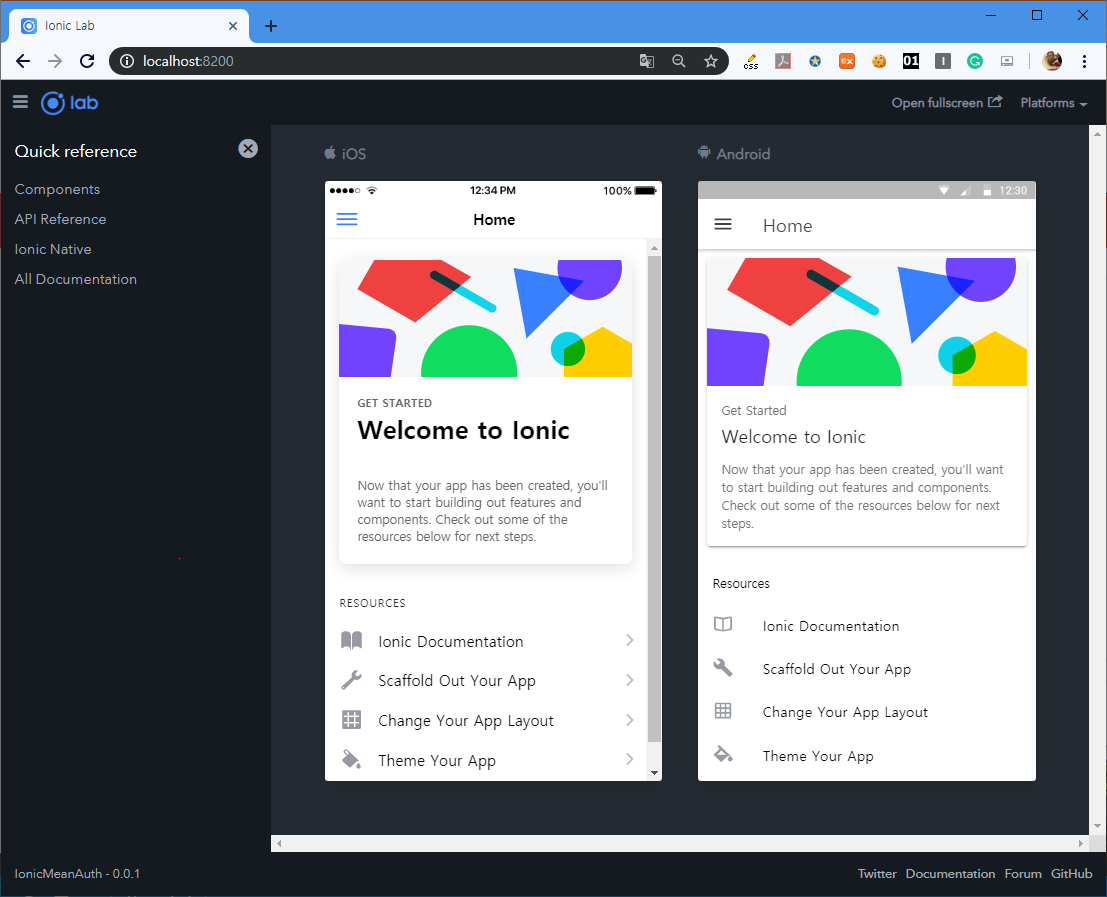 iOS
Android
주요 파일 내용 검토
18
import { NgModule } from '@angular/core';
import { BrowserModule } from '@angular/platform-browser';
import { RouteReuseStrategy } from '@angular/router';
import { IonicModule, IonicRouteStrategy } from '@ionic/angular';
import { SplashScreen } from '@ionic-native/splash-screen/ngx';
import { StatusBar } from '@ionic-native/status-bar/ngx';
import { AppComponent } from './app.component';
import { AppRoutingModule } from './app-routing.module';
@NgModule({
  declarations: [AppComponent],
  entryComponents: [],
  imports: [
    BrowserModule,
    IonicModule.forRoot(),
    AppRoutingModule
  ],
  providers: [
    StatusBar,
    SplashScreen,
    { provide: RouteReuseStrategy, useClass: IonicRouteStrategy }
  ],
  bootstrap: [AppComponent]
})
export class AppModule {}
App.module.ts
모듈들을 결합하는 장소
라우팅 모듈 활용
주요 파일 내용 검토
19
import { NgModule } from '@angular/core';
import { PreloadAllModules, RouterModule, Routes } from '@angular/router';
const routes: Routes = [
  {
    path: '',
    redirectTo: 'home',
    pathMatch: 'full'
  },
  {
    path: 'home',
    loadChildren: () => import('./home/home.module').then(m => m.HomePageModule)
  },
  {
    path: 'list',
    loadChildren: () => import('./list/list.module').then(m => m.ListPageModule)
  }
];
@NgModule({
  imports: [
    RouterModule.forRoot(routes, { preloadingStrategy: PreloadAllModules })
  ],
  exports: [RouterModule]
})
export class AppRoutingModule {}
App-routing.module.ts
메뉴에 대한 라우팅 설정
주요 파일 내용 검토
20
import { Component } from '@angular/core';
import { Platform } from '@ionic/angular';
import { SplashScreen } from '@ionic-native/splash-screen/ngx';
import { StatusBar } from '@ionic-native/status-bar/ngx';
@Component({
  selector: 'app-root',
  templateUrl: 'app.component.html',
  styleUrls: ['app.component.scss']
})
export class AppComponent {
  public appPages = [
    {
      title: 'Home',
      url: '/home',
      icon: 'home'
    },
    {
      title: 'List',
      url: '/list',
      icon: 'list'
    }
  ];
App.component.ts
appPages 변수 정의
constructor(
    private platform: Platform,
    private splashScreen: SplashScreen,
    private statusBar: StatusBar
  ) {
    this.initializeApp();
  }
  initializeApp() {
    this.platform.ready().then(() => {
      this.statusBar.styleDefault();
      this.splashScreen.hide();
    });
  }
}
주요 파일 내용 검토
21
<ion-app>
  <ion-split-pane>
    <ion-menu type="overlay">
      <ion-header>
        <ion-toolbar>
          <ion-title>Menu</ion-title>
        </ion-toolbar>
      </ion-header>
      <ion-content>
        <ion-list>
          <ion-menu-toggle auto-hide="false" *ngFor="let p of appPages">
            <ion-item [routerDirection]="'root'" [routerLink]="[p.url]">
              <ion-icon slot="start" [name]="p.icon"></ion-icon>
              <ion-label>
                {{p.title}}
              </ion-label>
            </ion-item>
          </ion-menu-toggle>
        </ion-list>
      </ion-content>
    </ion-menu>
    <ion-router-outlet main></ion-router-outlet>
  </ion-split-pane>
</ion-app>
App.component.html
appPages에 
정의된 내용에 따라
토글메뉴 생성
- 변수 루프
- Url에 링크 
- 왼쪽 끝에 icon 표시
- Title을 표시
Ionic 프레임워크에 정의된
컴포넌트들을 이용하여
페이지 작성
필요한 페이지 생성
22
MeanAuthApp 구현에 필요한 페이지 
Login : 로그인 페이지 표시 
Register : 사용자등록 페이지 표시 
Dashboard : 대시보드 
Profile : 프로필 페이지 
페이지 생성 명령 
> ionic generate page 페이지명
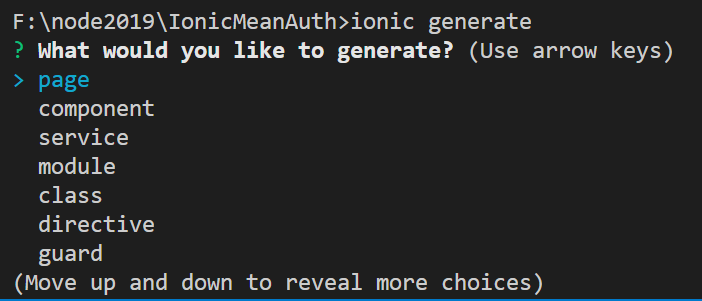 필요한 페이지 생성
23
페이지 생성 
> ionic generate page login
> ionic generate page register
> ionic generate page dashboard
> ionic generate page profile
메뉴에 등록
public appPages = [
    {
      title: 'Home',
      url: '/home',
      icon: 'home'
    },
    {
      title: 'List',
      url: '/list',
      icon: 'list'
    },
    {
      title: 'Login',
      url: '/login',
      icon: 'login'
    },
    {
      title: 'Register',
      url: '/register',
      icon: 'register'
    },
    {
      title: 'Dashboard',
      url: '/dashboard',
      icon: 'dashboard'
    },
    {
      title: 'Profile',
      url: '/profile',
      icon: 'profile'
    }
  ];
24
App.component.ts 의 appPages 변수를 다음과 같이 업데이트
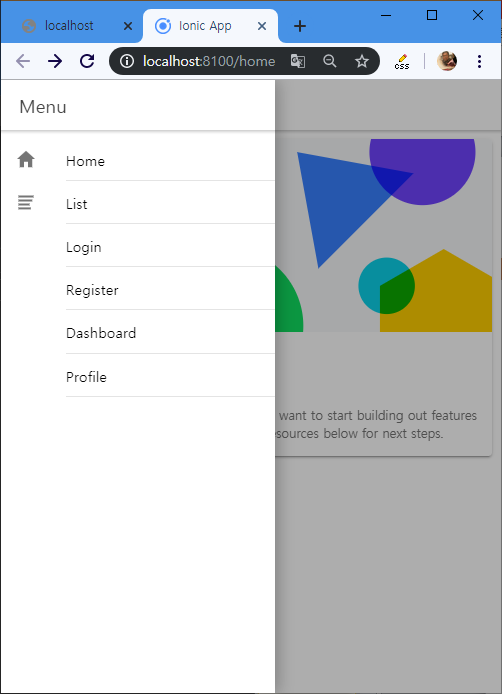 아이콘이 표시되지 않음
메뉴에 등록
public appPages = [
    {
      title: 'Home',
      url: '/home',
      icon: 'home'
    },
    {
      title: 'List',
      url: '/list',
      icon: 'list'
    },
    {
      title: 'Login',
      url: '/login',
      icon: 'at'
    },
    {
      title: 'Register',
      url: '/register',
      icon: 'person-add'
    },
    {
      title: 'Dashboard',
      url: '/dashboard',
      icon: 'card'
    },
    {
      title: 'Profile',
      url: '/profile',
      icon: 'body'
    }
  ];
25
아이콘은 등록된 것을 써야 함
https://ionicons.com 에서 선택
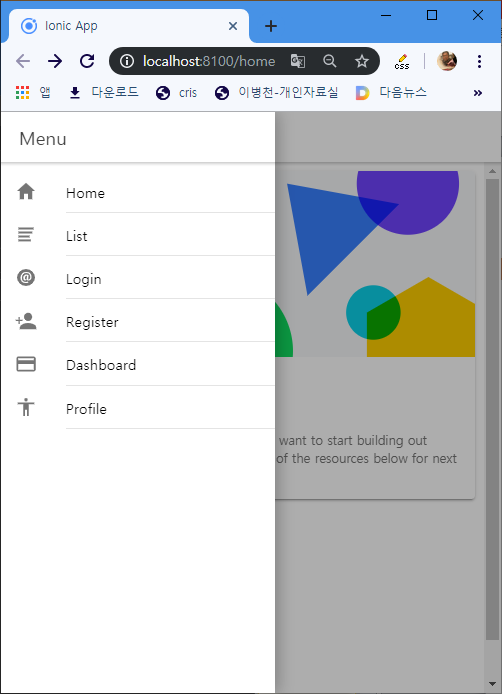 아이콘이 표시됨
기능 구현을 위해 auth service 생성
26
MEAN Auth App의 Auth.service 생성 
> ionic generate service services/auth 
services 폴더를 생성하고 auth.service.ts를 이곳에 생성
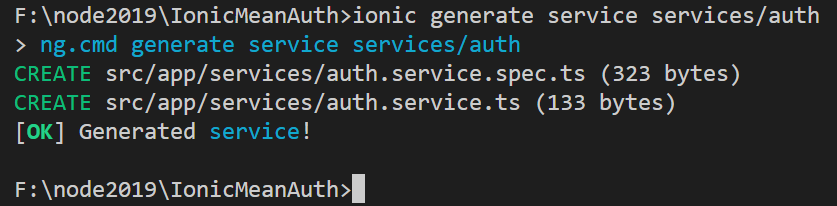 auth service 수정
27
@auth0/angular-jwt 패키지 설치 
> npm install --save @auth0/angular-jwt
토큰인증을 위해 필요
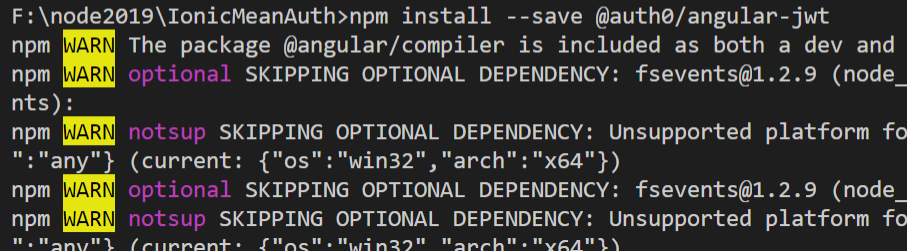 App.module.ts 수정
28
여러가지 패키지 기능을 이용하려면 app.module.ts에 모듈을 등록해 주어야 함
중략import { HttpClientModule } from '@angular/common/http';
import { JwtModule } from '@auth0/angular-jwt';
import { FormsModule } from '@angular/forms';
중략

imports: [
    BrowserModule,
    IonicModule.forRoot(),
    AppRoutingModule,
    HttpClientModule,
    FormsModule,
    JwtModule.forRoot({
      config: {
        tokenGetter: () => {
          return localStorage.getItem('id_token');
        }
      }
    })
  ],
모델 생성
29
Models 폴더 생성 (파일 그대로 복사 가능)
유저모델: User.ts




로그인모델: Login.ts
export class User {
  name: string;
  email: string;
  username: string;
  password: string;
}
export class Login {
  username: string;
  password: string;
}
auth.service.ts 수정
30
Mean Auth App의 auth.service.ts 파일 참조하여 수정 
Angular 기반의 서비스이므로 거의 동일하게 작성 가능 
파일 카피해서 작성  

백엔드 서버 연결 주소 확인, 수정  
자신이 클라우드에 포팅한 서비스 주소 이용 
https://secret-bastion-17436.herokuapp.com/
auth.service.ts 수정
import { Injectable } from '@angular/core';
import { User } from '../models/User';
import { Login } from '../models/Login';

import { HttpClient, HttpHeaders } from '@angular/common/http';
import { Observable } from 'rxjs';
import { JwtHelperService } from '@auth0/angular-jwt';
const httpOptions = {
  headers: new HttpHeaders({
    'Content-Type': 'application/json'
  })
};

중략… 
 prepEndpoint(ep) {
    return 'https://secret-bastion-17436.herokuapp.com/' + ep;
    // return 'http://isweb.joongbu.ac.kr:3000/' + ep;
  }
  registerUser(user): Observable<any> {
    // const registerUrl = 'users/register';
    const registerUrl = this.prepEndpoint('users/register');
    return this.http.post<User>(registerUrl, user, httpOptions);
  }
31
auth.service.ts 수정
32
authenticateUser(login): Observable<any> {
    // const loginUrl = 'users/authenticate';
    const loginUrl = this.prepEndpoint('users/authenticate');
    return this.http.post<Login>(loginUrl, login, httpOptions);
  }

  getProfile(): Observable<any> {
    this.authToken = localStorage.getItem('id_token');
    const httpOptions1 = {
      headers: new HttpHeaders({
        'Content-Type': 'application/json',
        'Authorization': this.authToken
      })
    };
    // const profileUrl = 'users/profile';
    const profileUrl = this.prepEndpoint('users/profile');
    return this.http.get(profileUrl, httpOptions1);
  }

  중략…
로그인 페이지 작성
33
<ion-header>
  <ion-toolbar>
    <ion-buttons slot="start">
      <ion-menu-button></ion-menu-button>
    </ion-buttons>
    <ion-title>
      Login
    </ion-title>
  </ion-toolbar>
</ion-header>
<ion-content>
  <ion-card class="welcome-card">
    <ion-card-header>
      <ion-card-subtitle></ion-card-subtitle>
      <ion-card-title>Login - 로그인 </ion-card-title>
    </ion-card-header>
    <ion-card-content>
      <form (ngSubmit)="onLoginSubmit()">
        <ion-list lines="full" class="ion-no-margin ion-no-padding">
          <ion-item>
            <ion-label position="stacked">Username </ion-label>
            <ion-input required type="text" [(ngModel)]="username" name="username"></ion-input>
          </ion-item>
          <ion-item>
            <ion-label position="stacked">Password </ion-label>
            <ion-input required type="password" [(ngModel)]="password" name="password"></ion-input>
          </ion-item>
          <div class="ion-padding">
            <ion-button expand="block" type="submit" class="ion-no-margin">Login</ion-button>
          </div>
        </ion-list>
      </form>
    </ion-card-content>
  </ion-card>
</ion-content>
Login.page.html
메뉴
로그인 페이지 작성
import { Component, OnInit } from '@angular/core';
import { AuthService } from '../services/auth.service';
import { Router } from '@angular/router';
@Component({
  selector: 'app-login',
  templateUrl: './login.page.html',
  styleUrls: ['./login.page.scss'],
})
export class LoginPage implements OnInit {
  username: string;
  password: string;
  constructor(
    private authService: AuthService,
    private router: Router
  ) { }
  ngOnInit() {
  }
  onLoginSubmit() {
    const login = {
      username: this.username,
      password: this.password
    };
    this.authService.authenticateUser(login).subscribe(data => {
      if (data.success) {
        this.authService.storeUserData(data.token, data.user);
        this.router.navigate(['dashboard']);
      } else {
        this.router.navigate(['login']);
      }
    });
  }
}
34
Login.page.ts
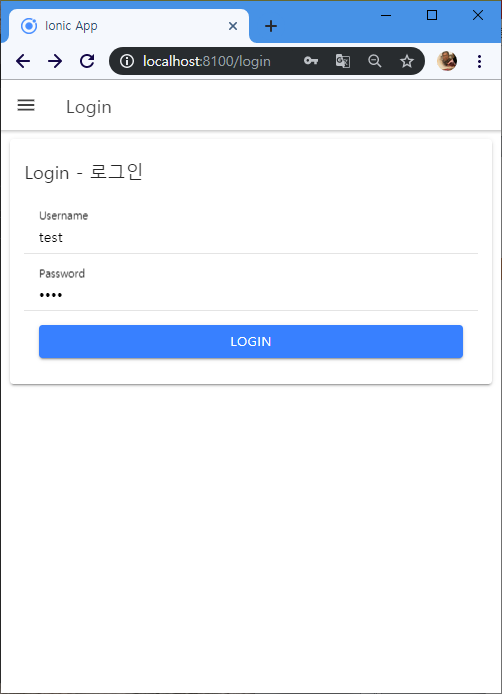 로그인 성공
사용자등록 페이지 작성
<ion-header>
  <ion-toolbar>
    <ion-buttons slot="start">
      <ion-menu-button></ion-menu-button>
    </ion-buttons>
    <ion-title>
      Register
    </ion-title>
  </ion-toolbar>
</ion-header>
<ion-content>
  <ion-card class="welcome-card">
    <ion-card-header>
      <ion-card-subtitle></ion-card-subtitle>
      <ion-card-title>Register - 사용자 등록</ion-card-title>
    </ion-card-header>
    <ion-card-content>
      <form (ngSubmit)="onRegisterSubmit()">
        <ion-list lines="full" class="ion-no-margin ion-no-padding">
          <ion-item>
            <ion-label position="stacked"> Name </ion-label>
            <ion-input required type="text" [(ngModel)]="name" name="name"></ion-input>
          </ion-item>
          <ion-item>
            <ion-label position="stacked"> Username </ion-label>
            <ion-input required type="text" [(ngModel)]="username" name="username"></ion-input>
          </ion-item>
          <ion-item>
            <ion-label position="stacked"> Email </ion-label>
            <ion-input required type="text" [(ngModel)]="email" name="email"></ion-input>
          </ion-item>
          <ion-item>
            <ion-label position="stacked"> Password </ion-label>
            <ion-input required type="password" [(ngModel)]="password" name="password"></ion-input>
          </ion-item>
        </ion-list>
        <div class="ion-padding">
          <ion-button expand="block" type="submit" class="ion-no-margin">Register 사용자등록</ion-button>
        </div>
      </form>
    </ion-card-content>
  </ion-card>
</ion-content>
35
Register.page.html
import { Component, OnInit } from '@angular/core';
import { AuthService } from '../services/auth.service';
import { Router } from '@angular/router';
@Component({
  selector: 'app-register',
  templateUrl: './register.page.html',
  styleUrls: ['./register.page.scss'],
})
export class RegisterPage implements OnInit {
  name: string;
  email: string;
  username: string;
  password: string;
  constructor(
    private authService: AuthService,
    private router: Router
  ) { }
  ngOnInit() {
  }
  onRegisterSubmit() {
    // UI 에서 입력한 사용자 등록정보를 이용하여 user 객체 생성
    const user = {
      name: this.name,
      email: this.email,
      username: this.username,
      password: this.password
    };
    // Register User 사용자 등록
    this.authService.registerUser(user).subscribe(data => {
      if (data.success) {
        this.router.navigate(['/login']);
      } else {
        this.router.navigate(['/register']);
      }
    });  }}
사용자등록 페이지 작성
36
Register.page.ts
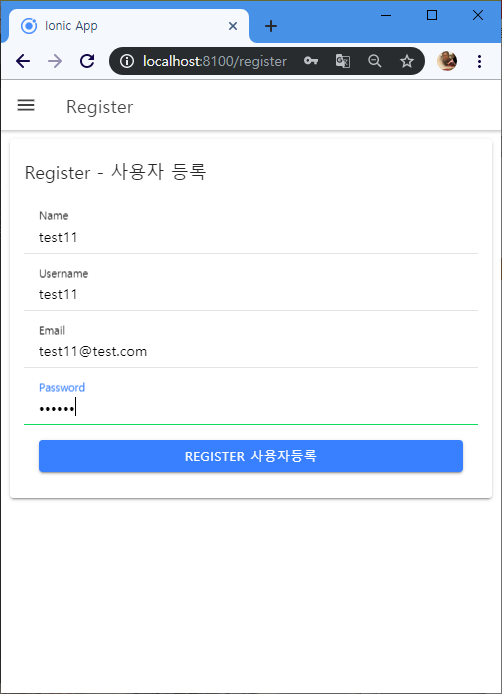 사용자등록 성공
프로필 페이지 작성
37
profile.page.html
<ion-header>
  <ion-toolbar>
    <ion-buttons slot="start">
      <ion-menu-button></ion-menu-button>
    </ion-buttons>
    <ion-title>
      Profile
    </ion-title>
  </ion-toolbar>
</ion-header>
<ion-content>
  <ion-card class="welcome-card">
    <ion-card-header>
      <ion-card-subtitle></ion-card-subtitle>
      <ion-card-title>Name: {{ name }} </ion-card-title>
    </ion-card-header>
    <ion-card-content>
      <ion-item> Username: {{ username}} </ion-item>
      <ion-item> Email: {{ email }} </ion-item>
    </ion-card-content>
  </ion-card>
</ion-content>
프로필 페이지 작성
import { Component, OnInit } from '@angular/core';
import { AuthService } from '../services/auth.service';
@Component({
  selector: 'app-profile',
  templateUrl: './profile.page.html',
  styleUrls: ['./profile.page.scss'],
})
export class ProfilePage implements OnInit {
  name: string;
  username: string;
  email: string;
  constructor(private authService: AuthService) { }
  ngOnInit() {
    this.authService.getProfile().subscribe(profile => {
      this.name = profile.name;
      this.username = profile.username;
      this.email = profile.email;
    }, err => {
      console.log(err);
      return false;
    });
  }
}
38
profile.page.ts
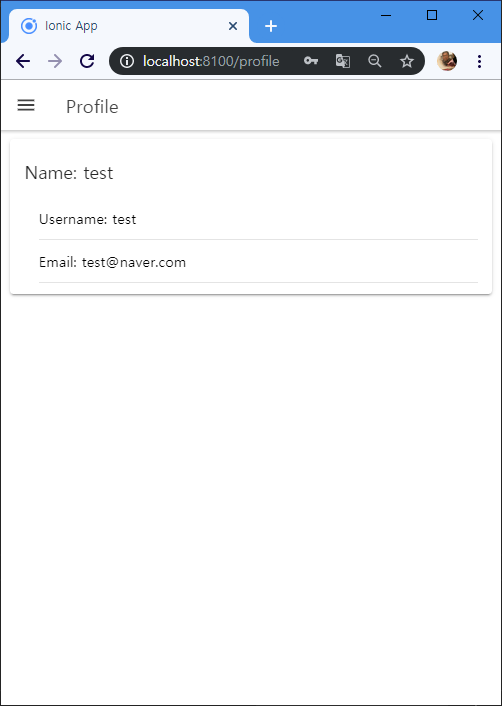 대시보드 페이지 작성
39
<ion-header>
  <ion-toolbar>
    <ion-buttons slot="start">
      <ion-menu-button></ion-menu-button>
    </ion-buttons>
    <ion-title>
      Dashboard
    </ion-title>
  </ion-toolbar>
</ion-header>
<ion-content>
  <ion-card class="welcome-card">
    <ion-card-header>
      <ion-card-subtitle></ion-card-subtitle>
      <ion-card-title>Name: {{ name }} </ion-card-title>
    </ion-card-header>
    <ion-card-content>
      <ion-item> UserInfo </ion-item>
      <ion-item>
        <ion-textarea>{{ userString }}</ion-textarea>
      </ion-item>
      <ion-item> Token </ion-item>
      <ion-item>
        <ion-textarea>{{ token }}</ion-textarea>
      </ion-item>
    </ion-card-content>
  </ion-card>
</ion-content>
dashboard.page.html
대시보드 페이지 작성
40
import { Component, OnInit } from '@angular/core';
@Component({
  selector: 'app-dashboard',
  templateUrl: './dashboard.page.html',
  styleUrls: ['./dashboard.page.scss'],
})
export class DashboardPage implements OnInit {
  user: any;
  userString: string;
  name: string;
  token: string;
  constructor() { }
  ngOnInit() {
    this.userString = localStorage.getItem('user');
    this.user = JSON.parse(this.userString);
    this.name = this.user.name;
    this.token = localStorage.getItem('id_token');
  }
}
dashboard.page.ts
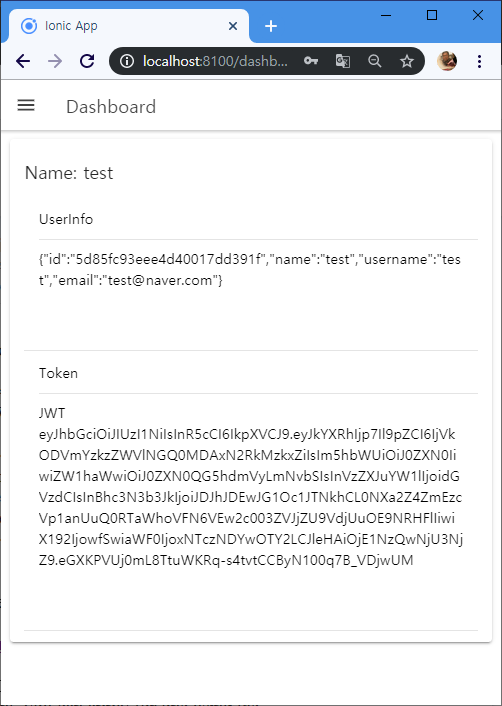 사용자 목록(list) 페이지 작성
41
서비스 동작 확인
auth.service.ts
중략… 

  prepEndpoint(ep) {
    // return 'https://secret-bastion-17436.herokuapp.com/' + ep; // 첫번째 계정
    return 'https://mean15243.herokuapp.com/' + ep; // 두번째 계정  
  }

중략…

  getList(): Observable<any> {
    const listUrl = this.prepEndpoint('users/list');
    return this.http.get(listUrl, httpOptions);
  }
사용자 목록(list) 페이지 작성
42
<ion-header>
  <ion-toolbar>
    <ion-buttons slot="start">
      <ion-menu-button></ion-menu-button>
    </ion-buttons>
    <ion-title>
      List
    </ion-title>
  </ion-toolbar>
</ion-header>
<ion-content>
  <ion-grid>
    <ion-row>
      <ion-col size="3">
        <div>
          Name
        </div>
      </ion-col>
      <ion-col size="3">
        <div>
          Username
        </div>
      </ion-col>
      <ion-col size="4">
        <div>
          Email
        </div>
      </ion-col>
      <ion-col size="2">
        <div>
          Age
        </div>
      </ion-col>
    </ion-row>
..계속..

    <ion-row *ngFor="let user of users">
      <ion-col size="3">
        <div>
          {{user.name}}
        </div>
      </ion-col>
      <ion-col size="3">
        <div>
          {{user.username}}
        </div>
      </ion-col>
      <ion-col size="4">
        <div>
          {{user.email}}
        </div>
      </ion-col>
      <ion-col size="2">
        <div>
          {{user.age}}
        </div>
      </ion-col>
    </ion-row>
  </ion-grid>
</ion-content>
list.page.html
디폴트 설치되었던 list.page를 
사용자 목록을 읽어와 보여주도록 
수정하려고 함 

테이블 대신 그리드 활용
그리드 테이블 목록
그리드 테이블 리스트
사용자 목록(list) 페이지 작성
43
list.page.ts
import { Component, OnInit } from '@angular/core';
import { AuthService } from '../services/auth.service';
@Component({
  selector: 'app-list',
  templateUrl: 'list.page.html',
  styleUrls: ['list.page.scss']
})
export class ListPage implements OnInit {
  users: any;
  constructor(private authService: AuthService) { }
  ngOnInit() {
    this.authService.getList().subscribe(users => {
      this.users = users;
    });
  }
}
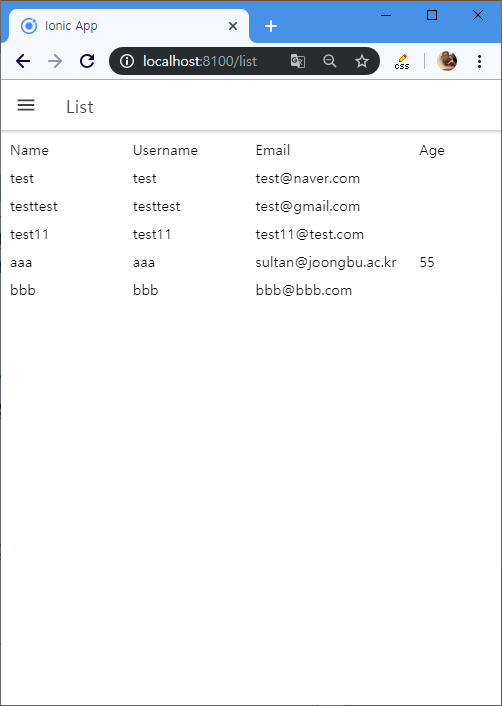 Home 페이지 내용 수정
44
<ion-header>
  <ion-toolbar>
    <ion-buttons slot="start">
      <ion-menu-button></ion-menu-button>
    </ion-buttons>
    <ion-title>
      Home
    </ion-title>
  </ion-toolbar>
</ion-header>
<ion-content>
  <ion-card class="welcome-card">
    <img src="/assets/shapes.svg" alt="" />
    <ion-card-header>
      <ion-card-subtitle>Get Started</ion-card-subtitle>
      <ion-card-title>Ionic MEAN Auth App</ion-card-title>
    </ion-card-header>
    <ion-card-content>
      <p>
        MEAN Auth App을 이용하기 위한 Ionic 앱개발 테스트입니다. Ionic 프레임워크를 이용하면 
        표준 HTML 기술을 이용하여 앱을 개발할 수 있고 동일한 소스를 Desktop / iOS /
        Android 용 앱으로 빌드할 수 있습니다.
      </p>
    </ion-card-content>
  </ion-card>
  <ion-list lines="none">
    <ion-list-header>
      <ion-label>Resources</ion-label>
    </ion-list-header>
    <ion-item href="https://mean15243.herokuapp.com/">
      <ion-icon slot="start" color="medium" name="book"></ion-icon>
      <ion-label>MEAN Auth App의 Backend 서버 </ion-label>
    </ion-item>
    <ion-item href="https://ionicframework.com/">
      <ion-icon slot="start" color="medium" name="build"></ion-icon>
      <ion-label>Ionic 프레임워크</ion-label>
    </ion-item>
    <ion-item href="https://jwt.io/">
      <ion-icon slot="start" color="medium" name="grid"></ion-icon>
      <ion-label>JWT 기술</ion-label>
    </ion-item>
    <ion-item href="http://web.joongbu.ac.kr/is.do">
      <ion-icon slot="start" color="medium" name="color-fill"></ion-icon>
      <ion-label>중부대학교 정보보호학과</ion-label>
    </ion-item>
  </ion-list>
</ion-content>
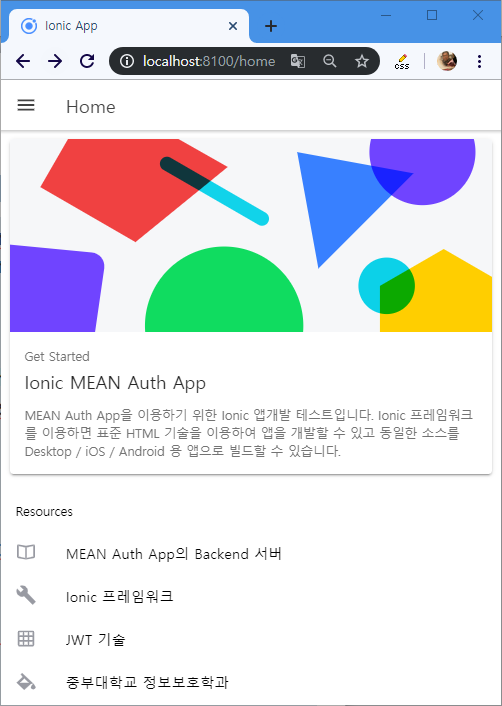 4. 빌드
45
동일한 개발 코드를 운영체제 환경에 맞게 빌드 가능 
iOS용 앱 
> ionic cordova build ios
맥 컴퓨터에서만 가능  
Android용 앱 
> ionic cordova build android
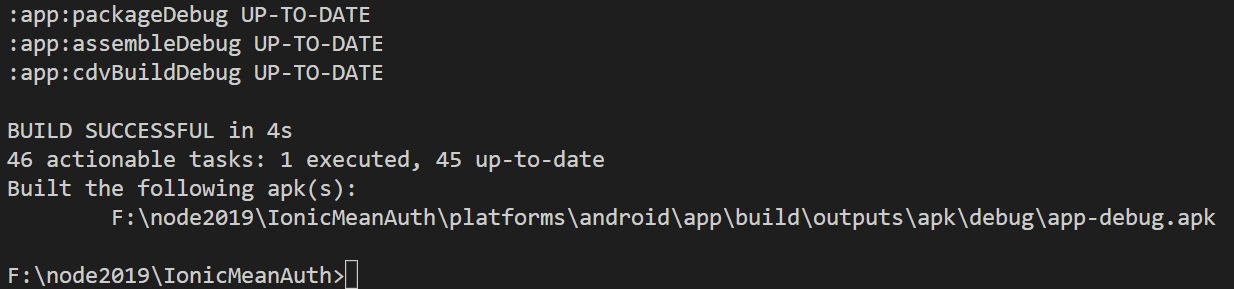 빌드, 앱 설치, 테스트
46
설치 및 테스트 
위 apk 파일을 자신의 홈페이지에 링크 
안드로이드 휴대폰으로 다운로드하여 설치 및 테스트
과제. Ionic을 이용한 모바일 앱 개발
47
자신의 isweb 홈페이지에 Ionic 모바일 앱 개발에 관련된 페이지를 작성하고 개발된 iOS앱 또는 안드로이드앱 apk 파일을 링크하기